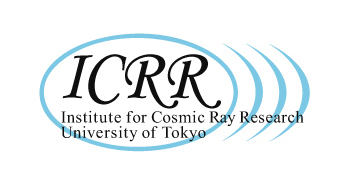 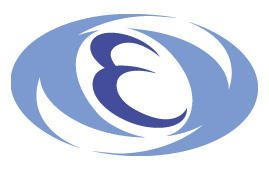 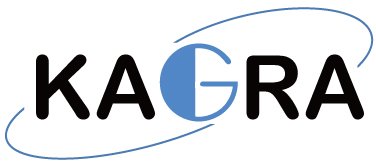 For cooling down; the risk and process
N. KIMURA
ICRR
On behalf of KAGRA Cryogenics Group
1
Contents
What are ”the Risk of Cryogenic”?
Proposal for Cooling Process of the Mirrors
Toward O4
2
What are ”the Risk of Cryogenic”?
The biggest risk of mirror cooling are frost and dew on the surface of mirror.
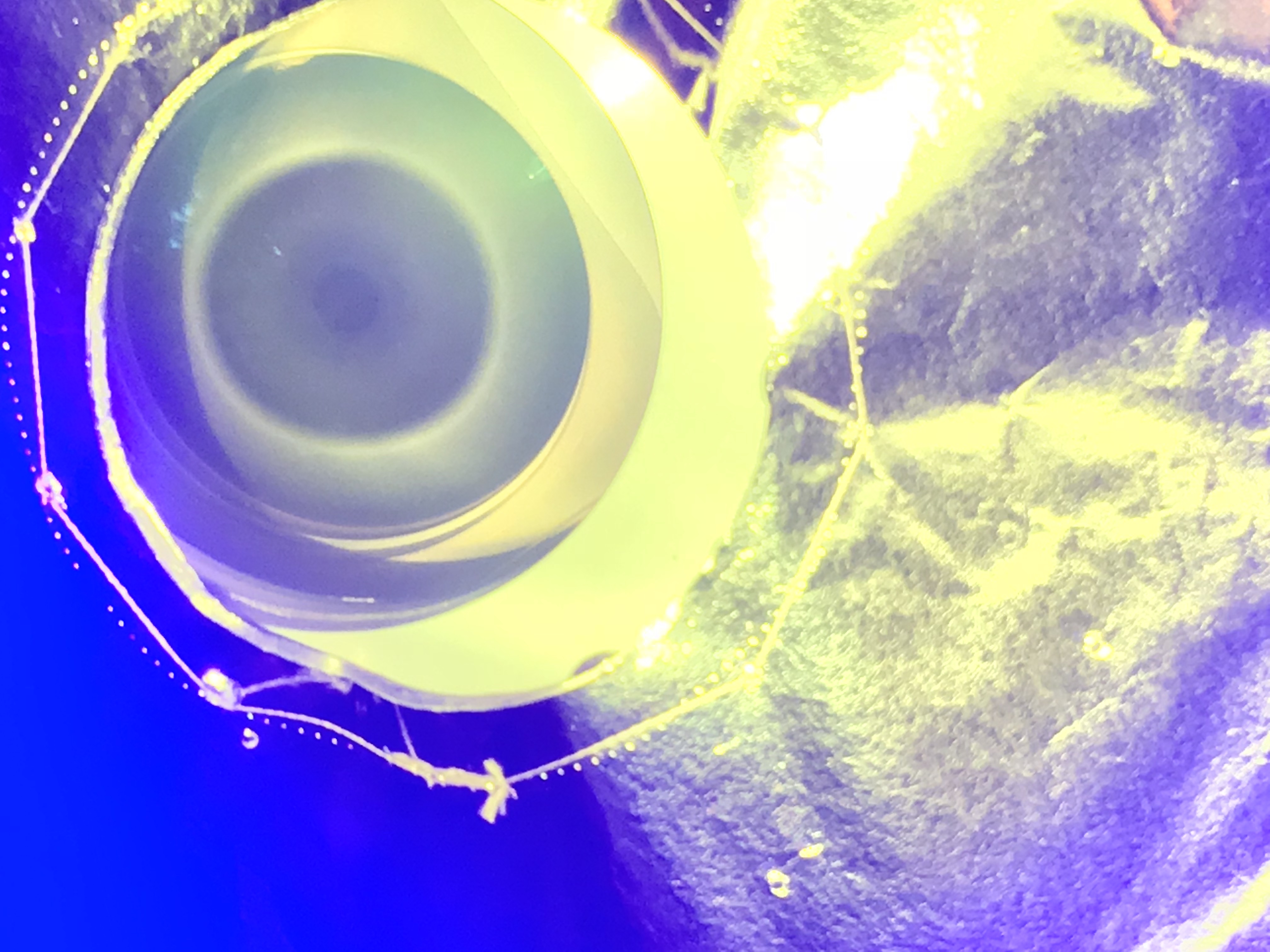 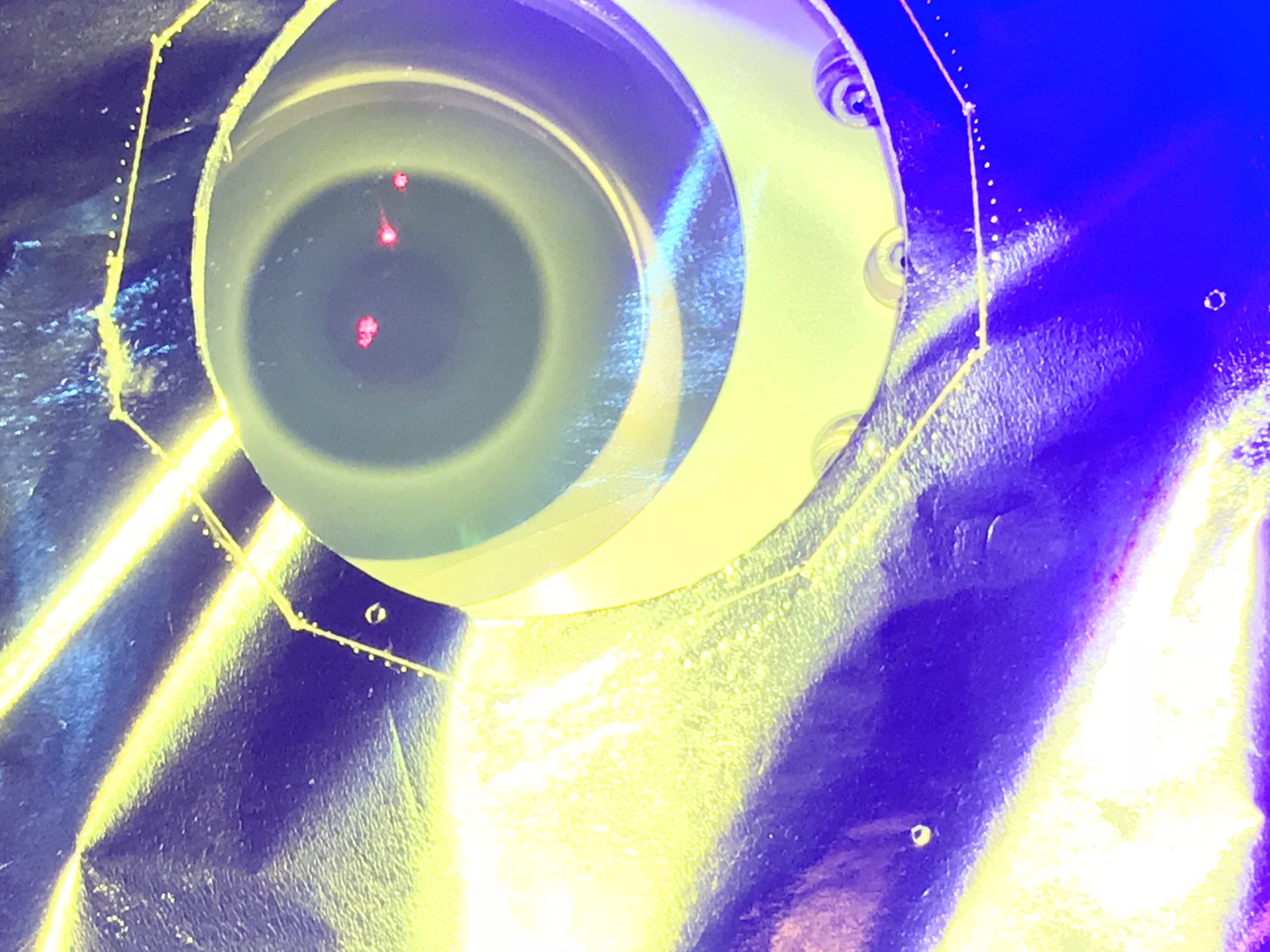 The frost or dew is caused by mostly vacuum leak, residual gas and outgassing from super insulations.
TM oplev QPD side
TM oplev light source side
3
Frost Issue at cryogenic Temp.
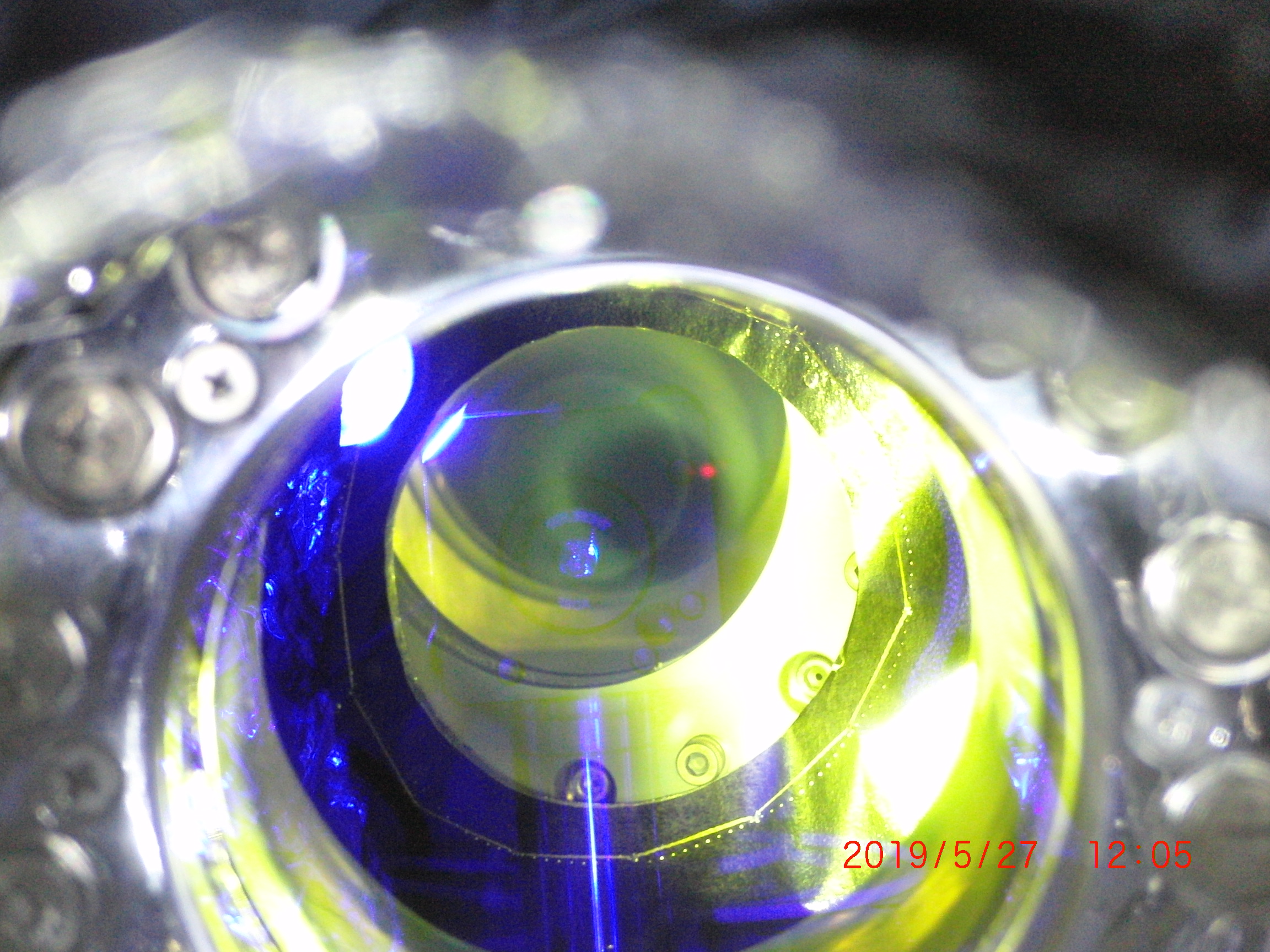 IYC
Frost
Commissioning team found small finesse of Fabry-
Perot cavity in Y arm.
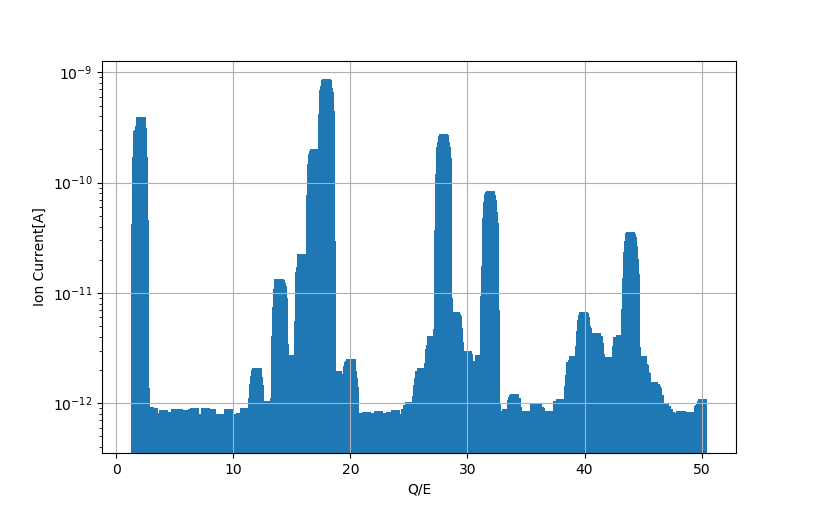 Out gas analysis by Mass-Spectrum Meter
H2O
H
N2
O
O2
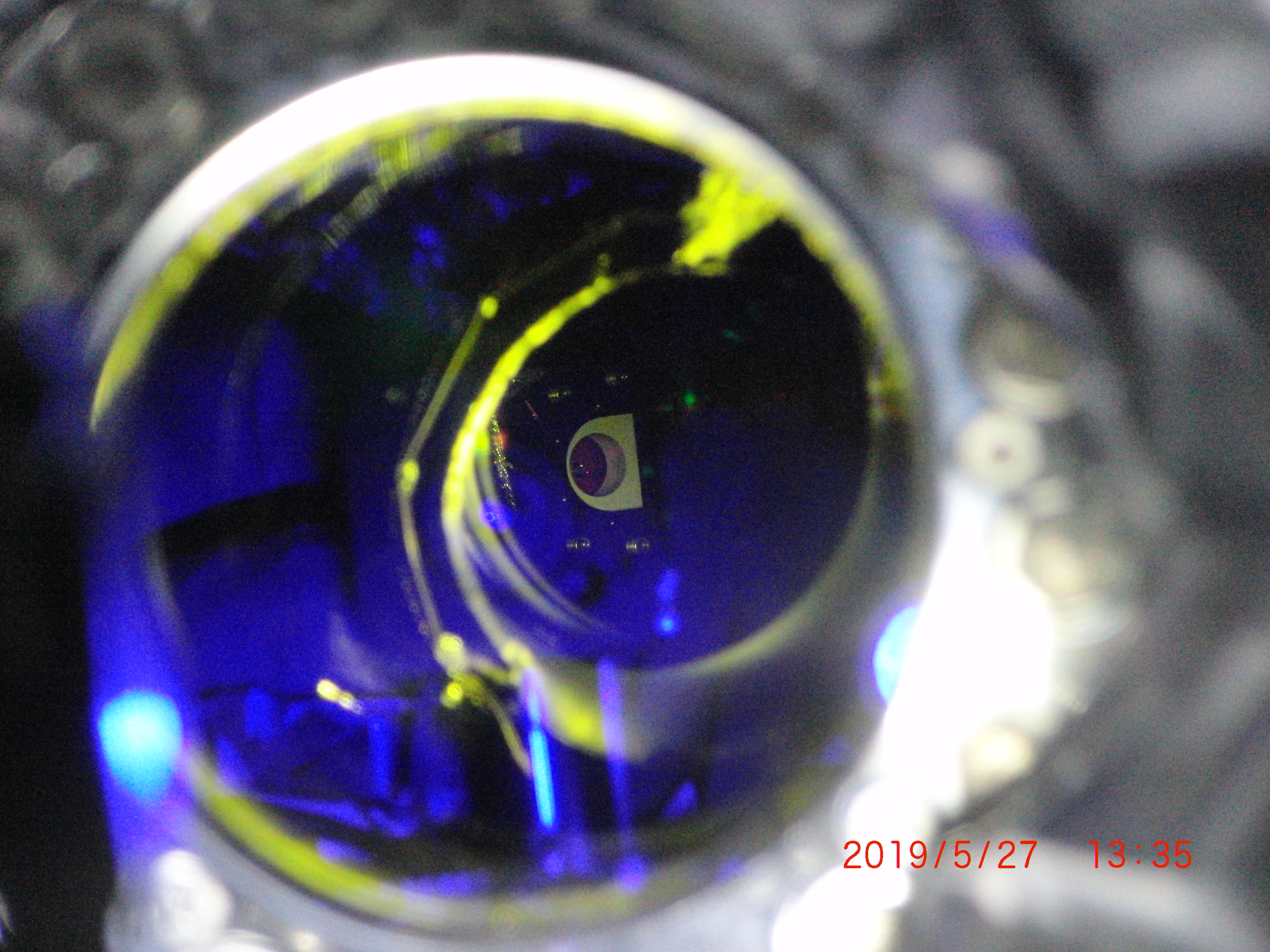 EXC
Tinny vacuum leakage can cause frosting 
on mirrors
4/Dec./2019 KAGRA f2f
4
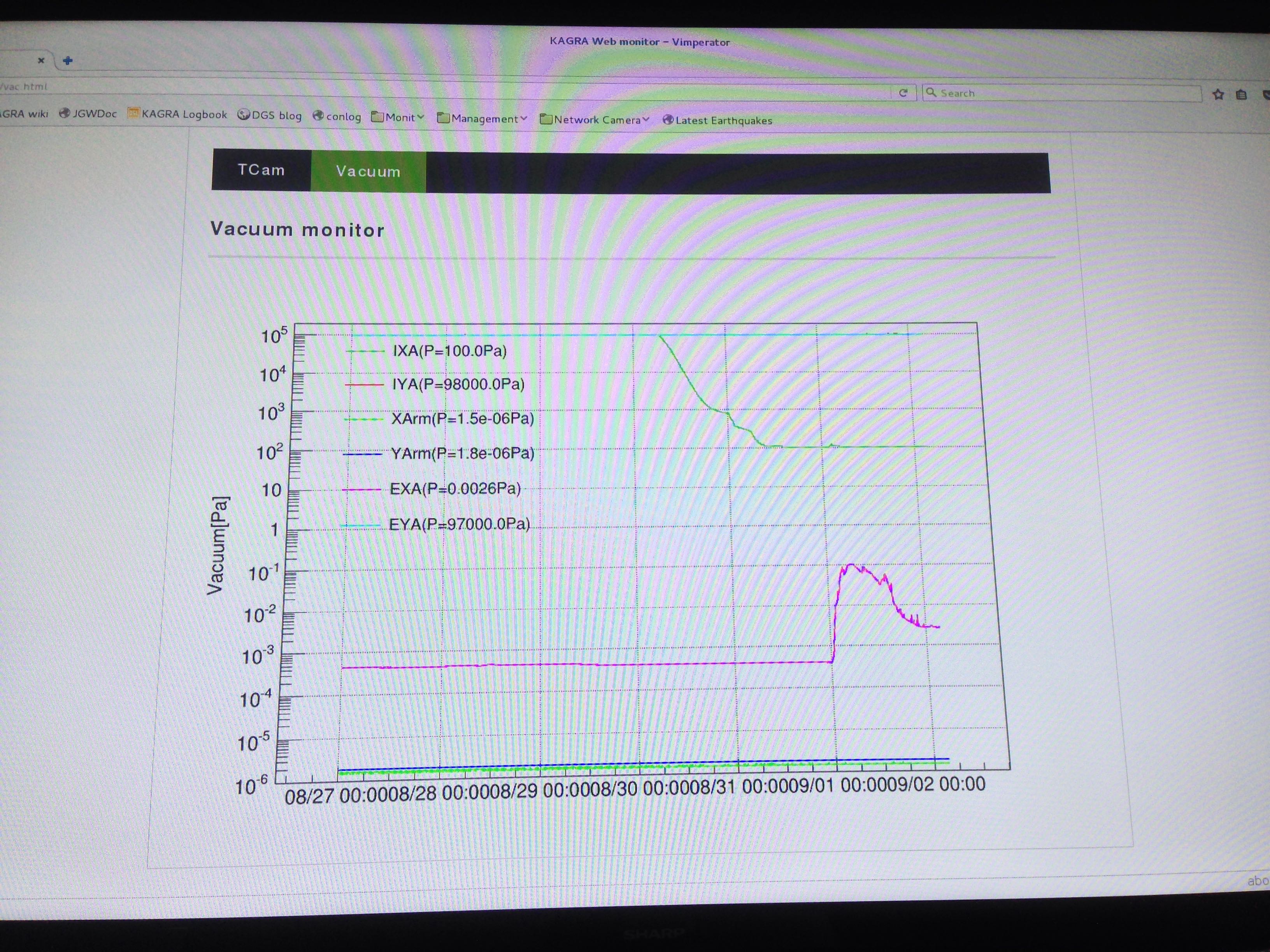 What are ”the Risk of Cryogenic”?
Second risk of the cooling is suddenly
stop of cryocooler.
Example @ EXC
Release of the adsorbed gas
Vacuum pressure during 
cryogenic operation：5 x 10-4 Pa
9/1 9:10~ EXC cryocooler stop
4/Dec./2019 KAGRA f2f
5
Constitution of the KAGRA Cryogenics
Low vibration in U. H. Vacuum
Stop propagation of 300K radiation
Prevent heating by scattered beam
Duct shield is not effective for N2 as trap.
 It is effective for H2O and O2.
80K PTC with
Vibration reduction
4K PTC with
Vibration reduction
Baffles
two units
~1W
Cooling 
 Cryo-Payload
Main Beam
400kW
4W?
8K shield
two units
300K 
 Radiation
80K shield
Duct Shield
Cryostat
Cooling 8K shield
8K radiation shield is effective 
for N2 as trap.
2 units for cool cryo-payload
2 units cool for 8K shield
4 units cool for 80K shield
Four 4K cryocooler units per one cryostat
Baffles against wide scattering is cooled via 8K shield.
6
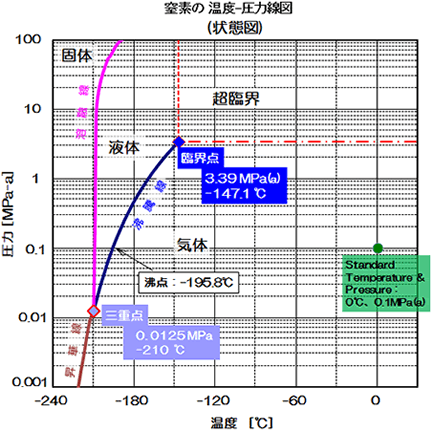 Phase diagram of nitrogen
Solid
Super Critical
Liquid
Gas
Pressure (MPa-abs)
Boiling point
Triple point
Temperature (℃)
4/Dec./2019 KAGRA f2f
1x10^-3 Pa → ~-220 ℃（~53 K）
7
Proposal for Cooling Process of the Mirrors
Cooling sequence prevent frosting on the mirror
Vacuum pumping for around 2.5 week for inside pressure < 1x10-4 Pa 
Start duct shield cooling. It takes 2 weeks.
	for inside pressure < 1x10-5 Pa
	TM will be ~240K
Start 8 K inner radiation shield of the cryostat.
      cooler #1, 3 ON. It takes 2 weeks.・Inner radiation shield will be ~100K・ TM will be ~100-90 K for 4 weeks
・ inside pressure < 5 x 10-6 Pa 
 Start TM cooling：cooler #2, 4 ON
1 week for TM=100K, and more 1 week for 20K
Total 12.5 weeks for cooling TM
4/Dec./2019 KAGRA f2f
8
Toward O4
To reduce possibility of frosty or dew on the mirror,
	It needs to repair vacuum leak points.
	We found vacuum leak points level of ~10-8 Pam3/s at EXC and EYC.
   Add cryogenic residual gas trap to both side of the cryostat.
   Replace duct shield cryocooler step by step.
	Maintenance cycle of duct shield cryocooler  is very short time.
	It is almost 3,000 hours.
4/Dec./2019 KAGRA f2f
9
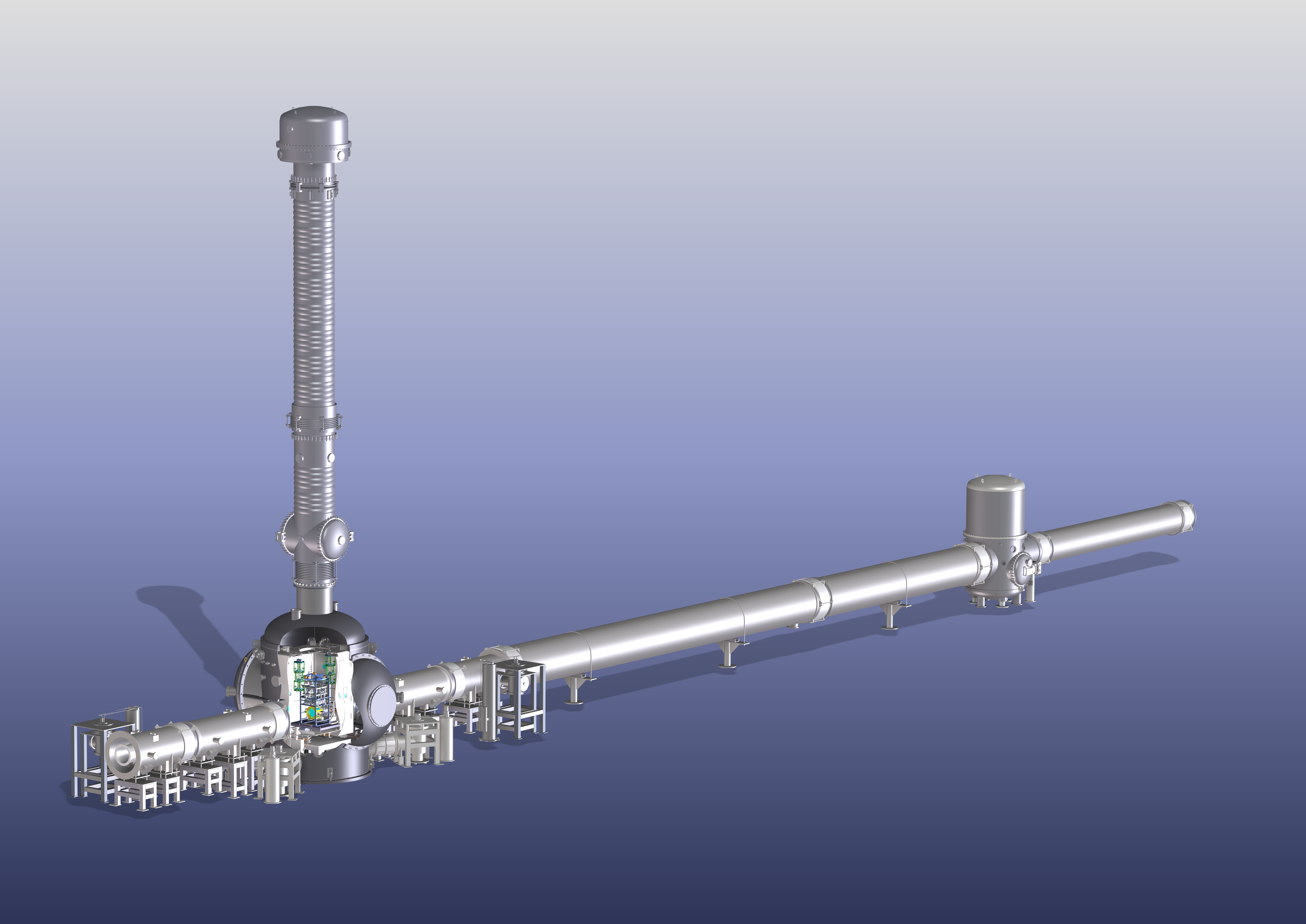 Examples of the leak point
Leak point @ EXC & EYC
~10^-8~9 Pa･m^3/s
Leak point @ EYC
~10^-8~9 Pa･m^3/s
Leak point @ IYC
~10^-8~9 Pa･m^3/s
10
Appendix
4/Dec./2019 KAGRA f2f
11
The present measures to the end of the O3
schedule* The “thermal shield ducts”, presently being cooled, should continuously be kept as they are, for avoiding interference of commissioning procedure. But in order to do so, it is to be noticed that we have to have a risk of failure in rotary valves used for the refrigerators.* The “cryostat” in the IXC and IYC can first be cooled down, if the commissioning/noise hunting is proceeded: the ITM’s may be reached to the temperature of around 100K when joining O3.
4/Dec./2019 KAGRA f2f
12
The present measures to the end of the O3
冷却に伴う主に懸架装置の様々な状態変化に対しては，＊復旧の具体的作業内容の確認が必要＊フォローする担当者と時間割を予め決める必要．＊感度向上で必要とされている様々な作業と並列できるか，要検討．＜必要な作業＞(1) 各部温度、温度降下速度のモニター(監視、Cryocon TRend Monitorなど)(2) 圧力(監視)  Vacuum Monitorなど(3) ダクトシールド冷凍機の運転状態（監視、寿命の尽きたバルブユニット交換）(4) 鏡への着霜、窓の曇り（フィネス測定でモニター？怪しければ冷凍機停止／昇温）(5) 温度分布変化による鏡位置、向きのドリフト（干渉計、波面センサー、ローカルセンサーでモニター。アクチュエーターを通じて調整。）＜これらの作業のマネジメント＝SEO鈴木（CRY担当）＞
4/Dec./2019 KAGRA f2f
13
14
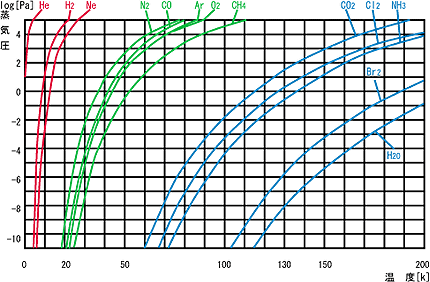 Vapor pressure (Pa)
Temperature (K)
15